알쏭 달쏭
알쏭달쏭하나님계획알쏭달쏭하나님마음
지금은내가다알수없지만오직하나님만
1-3
믿  고  따르면                                    나를향한
하나님계획나를향한하나님사랑알쏭달쏭했던
2-3
하나님마음을알수  있     어      요
3-3
우리 짱! 예수님
나는나는 알아요-이땅의대장이누구인지
나는나는  알 아요-    나의대장이누구인지
1-5
나를천국으로인도하시고축복의길로인도하시는분
나를천국으로인도하시고축복의길로인도하시는분
2-5
그분은바-로    온 하늘-   의    별을가슴-에
달-고-              계     시   는 -   -           -
3-5
우  -리- 의  짱!   짱!       우 -리- 의 짱!   짱!
대장-   되  신    예    수   님                   -
4-5
대장되신예수님을나는좋아해
                                              사랑해기뻐해나는주만사랑해
대장되신예수님을나는좋아해
                                              사랑해기뻐해나는주만사랑해
5-5
우리의 찬양 가운데
우리의찬양가운데거하시는주님주는
거룩하신하나님존귀하신하나님    나의
1-3
모든것주께드리며선포하며나아가리
큰영 광받으시는-주를향하여-
2-3
찬양찬양거룩하신주께찬양드리세-
찬양찬양존귀하신주께찬양드리세
3-3
말씀하소서
나의주    님   말 씀 하   소 서      -     주의
종    이    듣 겠나이   다             -      어두
1-3
운    맘    밝  히시는 주    님     의  말 씀
듣    기      원     해      요                -
2-3
나 의 주   님   말 씀  하  -  소   서     주의
종 이듣겠 나     이      다              -
3-3
이혁 선생님
데살로니가후서
       3장
     6~15절
성경봉독 (데살로니가후서 3:6~15)
6.형제들아 우리 주 예수 그리스도의 이름으로 너희를 명하노니 게으르게 행하고 우리에게서 받은 전통대로 행하지 아니하는 모든 형제에게서 떠나라 7.어떻게 우리를 본받아야 할지를 너희가 스스로 아나니 우리가 너희 가운데서 무질서하게 행하지 아니하며 8.누구에게서든지 음식을 값없이 먹지 않고 오직 수고하고 애써 주야로 일함은 너희 아무에게도 폐를 끼치지 아니하려 함이니 9.우리에게 권리가 없는 것이 아니요 오직 스스로 너희에게 본을 보여 우리를 본받게 하려 함이니라
성경봉독 (데살로니가후서 3:6~15)
10.우리가 너희와 함께 있을 때에도 너희에게 명하기를 누구든지 일하기 싫어하거든 먹지도 말게 하라 하였더니 11.우리가 들은즉 너희 가운데 게으르게 행하여 도무지 일하지 아니하고 일을 만들기만 하는 자들이 있다 하니 12.이런 자들에게 우리가 명하고 주 예수 그리스도 안에서 권하기를 조용히 일하여 자기 양식을 먹으라 하노라 13.형제들아 너희는 선을 행하다가 낙심하지 말라
성경봉독 (데살로니가후서 3:6~15)
14.누가 이 편지에 한 우리 말을 순종하지 아니하거든 그 사람을 지목하여 사귀지 말고 그로 하여금 부끄럽게 하라 15.그러나 원수와 같이 생각하지 말고 형제 같이 권면하라 16.평강의 주께서 친히 때마다 일마다 너희에게 평강을 주시고 주께서 너희 모든 사람과 함께 하시기를 원하노라
김경민 선생님
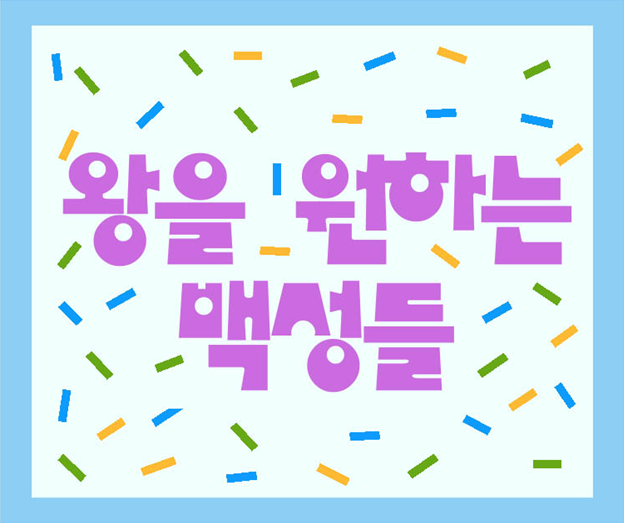 예수님은 언제
다시 오실까?
데살로니가교회는 
바울의 2차 선교여행 때 
세워진 교회에요.
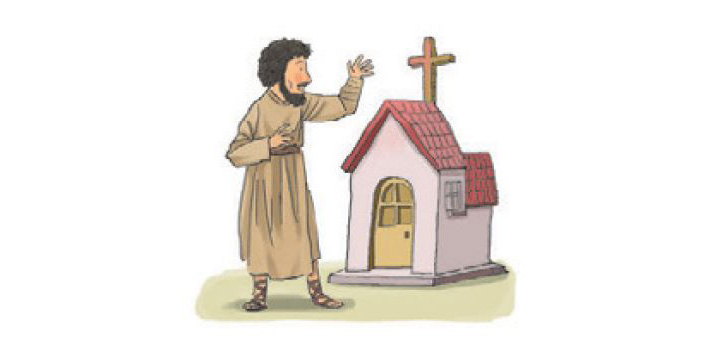 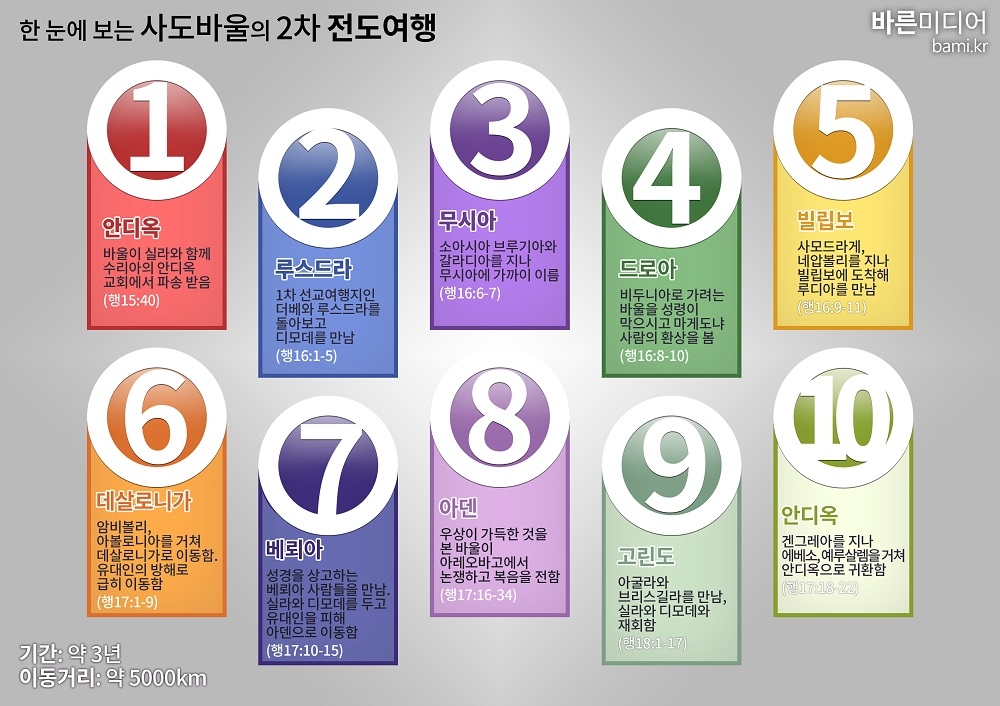 사도바울의 2차 선교여행
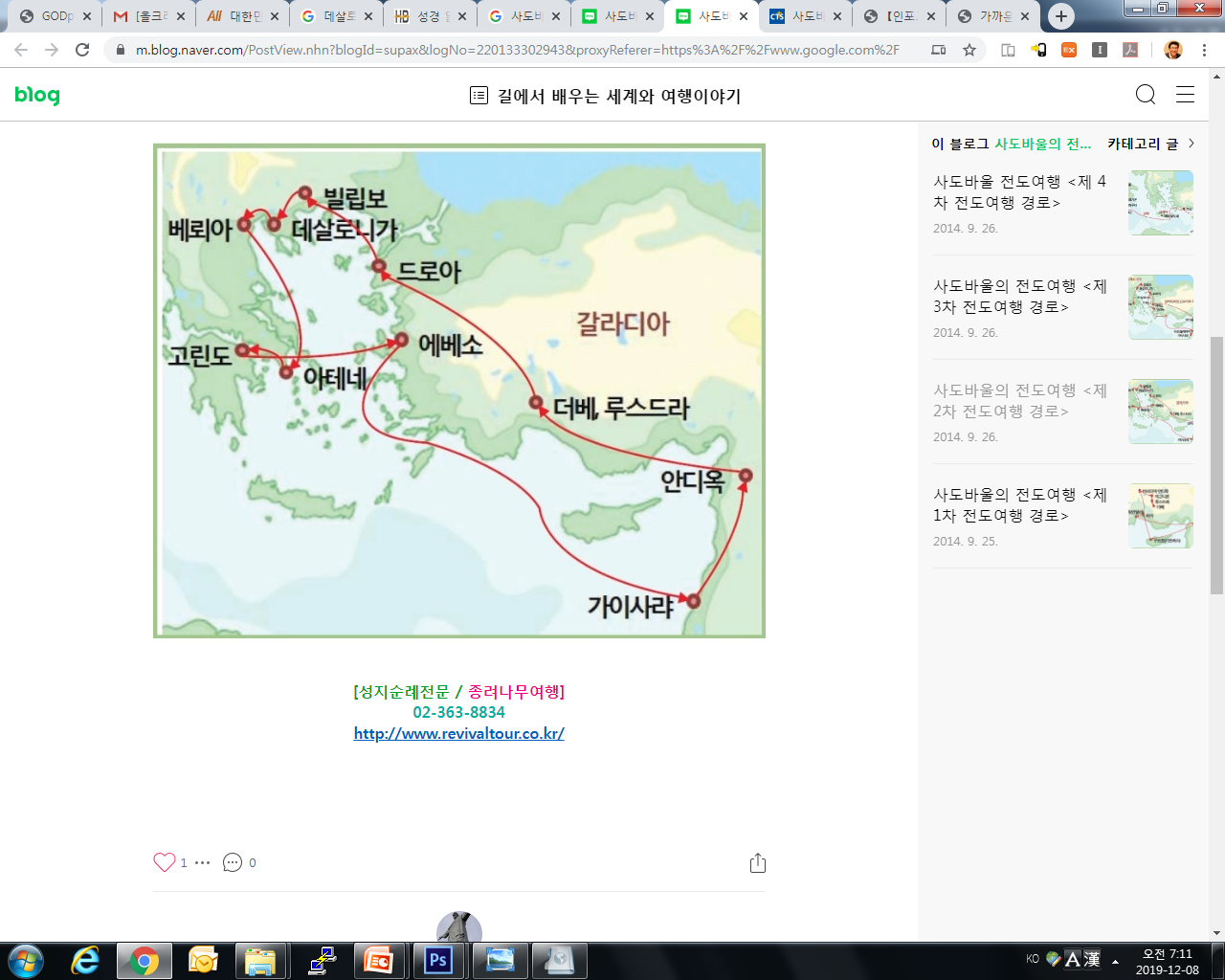 데살로니가전서 편지를 보내고
6개월 만에 다시 편지를 보냈어요.
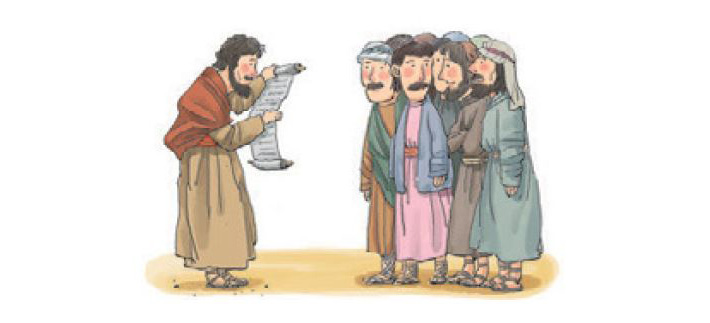 금방 종말이 올 것으로 생각
가짜 뉴스가 떠돌아 다님
일을 하지 않고 교회에서 놀고 먹음
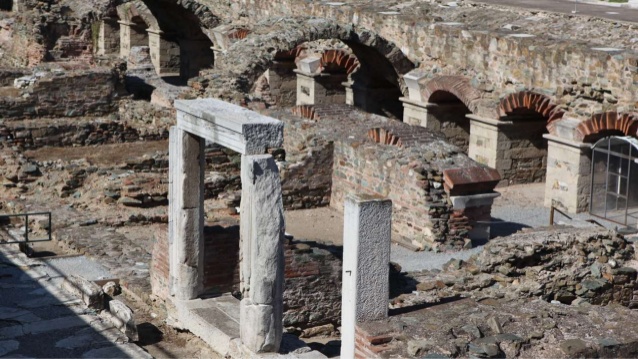 종말에 대한 올바른 태도
절제된 생활
 일상에서 성실하게 일하며 살아감
 선한 일을 하다가 낙심하지 않음
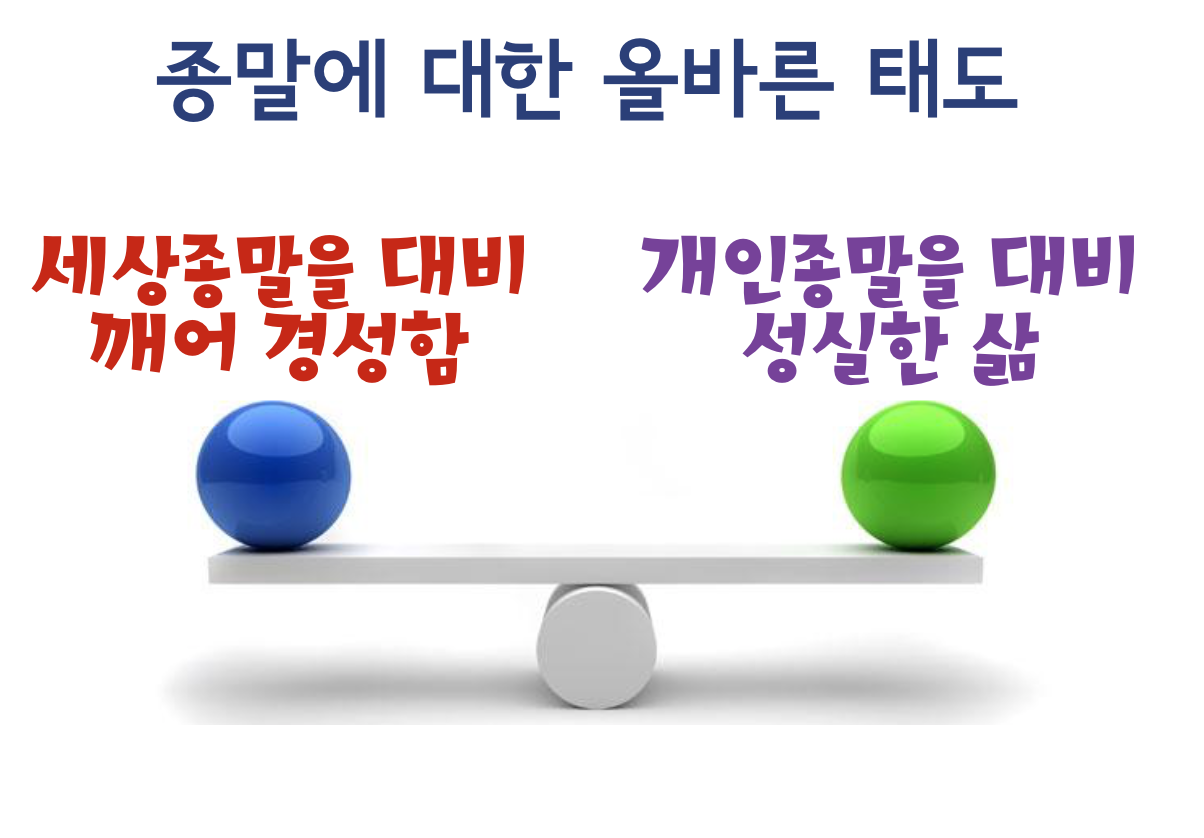 드려요
드려요모두다나의것내것이아니죠드려요
-          모두다-            하나님이주셨죠
1-3
우리가-받은큰사랑    하나님의선물
친구를사랑하고섬기며모두드려요 드려요
2-3
-       모두다-   나의것내것이아니죠 드려요
-        모두다-               하나님이주셨죠
3-3
교회소식
예배에 나온 모든 어린이들을 
    주님의 사랑으로 환영해요.
 예배에 10분 일찍 나옵시다.♡ 
    선생님도요~^^
 올해는 성경을 읽는 해입니다. 우리
    모두 올해에 성경을 한 번 이상 
    읽도록 노력해 봐요.
교회소식
친구들 중에 교회 다니지 않고 예수
    님을 믿지 않는 친구들을 위해 기도
    하면서 전도해요.
 대강절 둘째 주일입니다. 우리를 
    위해 이 땅에 오신 예수님께 감사
    하며 축하 준비해요.
교회소식
12월 성경읽기
     - 디모데전서, 디모데후서
       (12월 29일까지)
주기도문
하늘에 계신 우리 아버지여
이름이 거룩히 여김을 받으시오며
나라가 임하옵시며
뜻이 하늘에서 이룬 것 같이
땅에서도 이루어지이다
주기도문
오늘날 우리에게
일용할 양식을 주옵시고
우리가 우리에게 죄 지은 자를
사하여 준것 같이 우리 죄를
사하여 주옵시고
주기도문
우리를 시험에 들게 하지
마옵시고 다만 악에서 구하옵소서
나라와 권세와 영광이 
아버지께 영원히 있사옵나이다
아멘
복 습 게 임